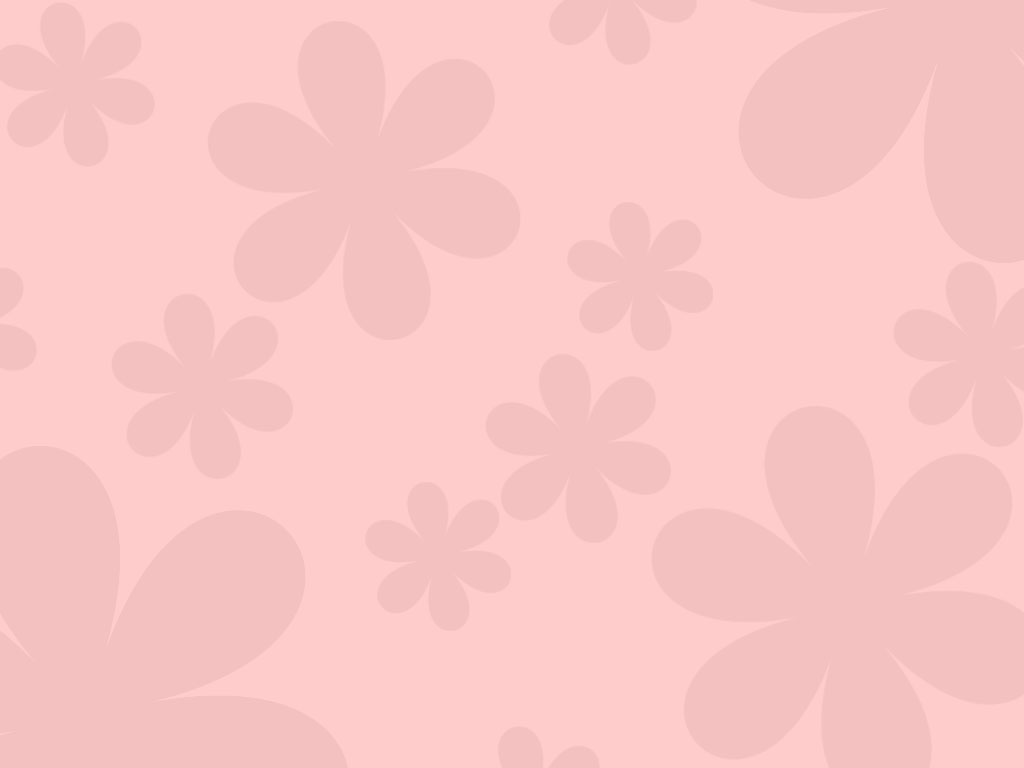 Муниципальное  бюджетное дошкольное образовательное учреждение 
«Детский сад №85 комбинированного вида» 
города Орла

Задание по реализации образовательной области 
«Речевое развитие»
Форма обучения – дистанционная
Возрастная группа – 5-6 лет
Рассказ В. Драгунского                   «Сверху вниз, наискосок»
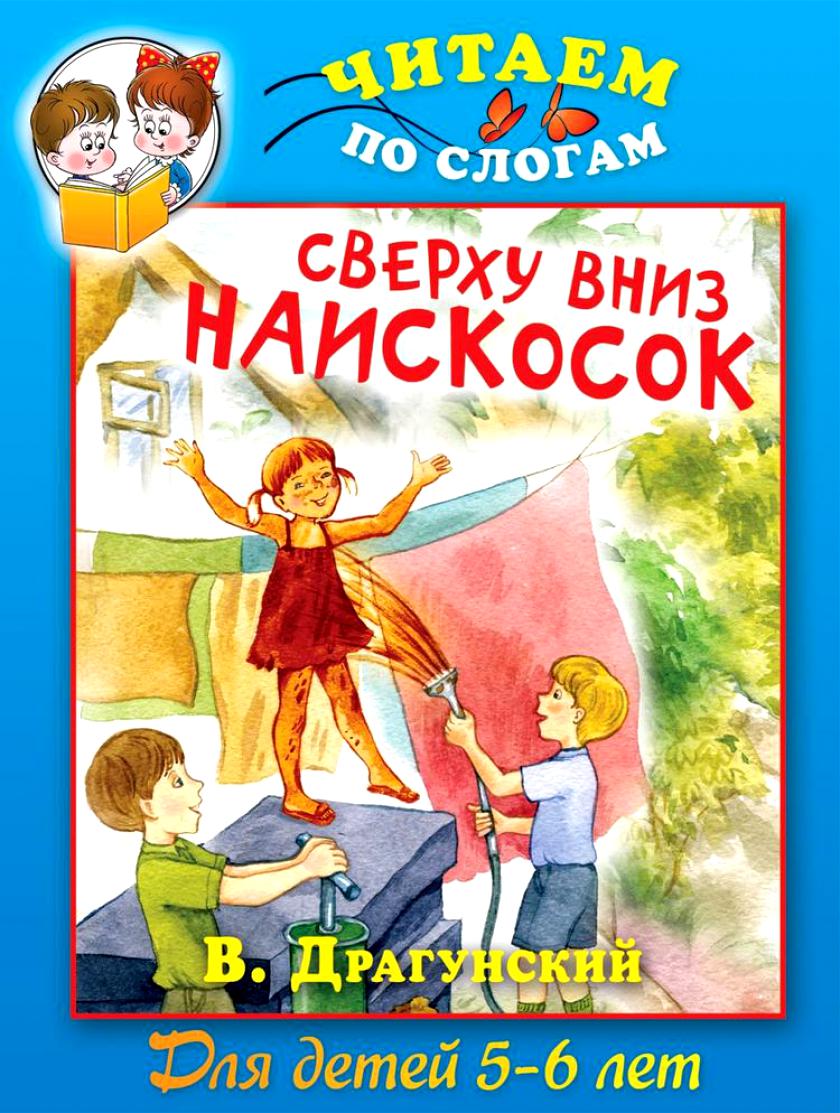 Подготовила: воспитатель 
Антошина Дарья Андреевна
Виктор Юзефович Драгунский (1913-1972)
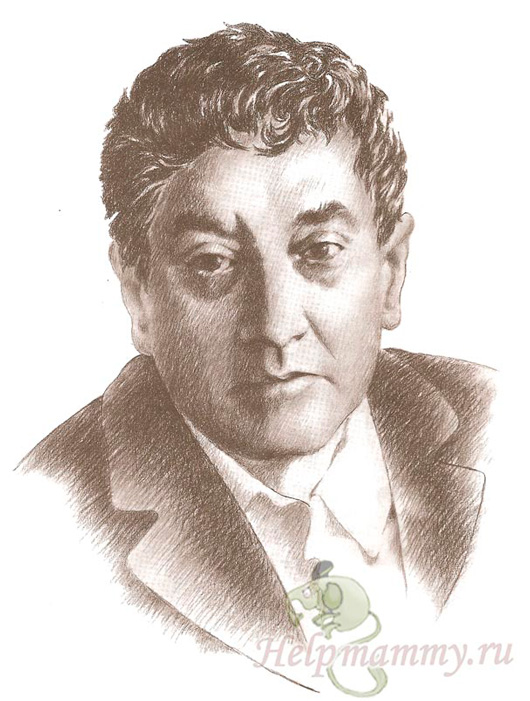 Родился 1 декабря 1913 г. в Нью-Йорке, где его родители получали образование. Вскоре после рождения сына семья возвратилась в Россию. 
       Трудовую деятельность начал в 16 лет, работал шорником, лодочником, потом актером в театре и в цирке. 
        Начиная с 1940 г. стал пробовать свои силы в литературном творчестве, создавая эстрадные монологи, тексты для клоунов.
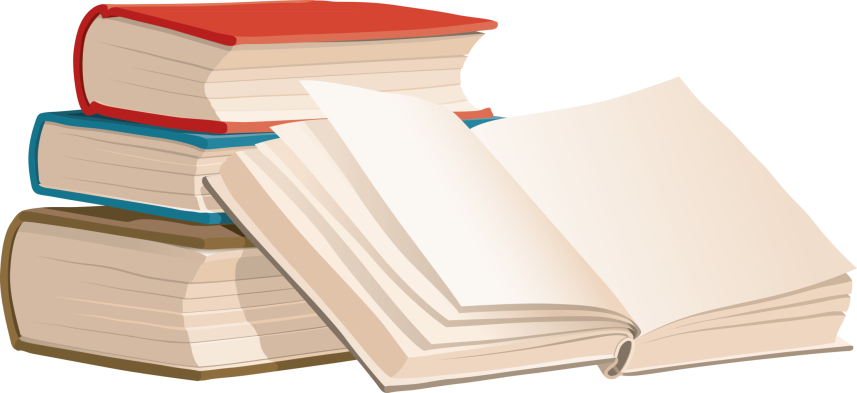 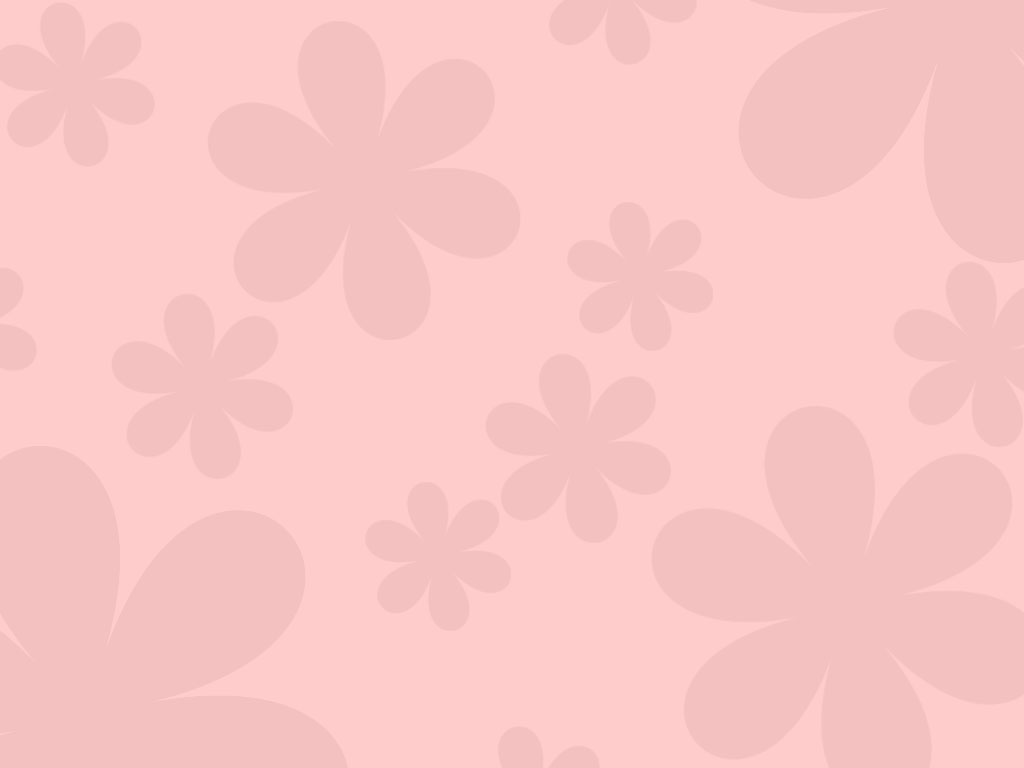 Творчество В. Драгунского
В детской литературе известен как автор серии замечательных произведений под общим названием «Денискины рассказы». Прототипом главного героя стал сын писателя Дениска.
В 1961 г. вышла первая книга из серии «Он живой и светится», в которую были включены 16 рассказов.
«Расскажите мне про Сингапур»
«Заколдованная буква»
«Сражение у Чистой речки»
«Тайное становится явным»
«Куриный бульон»
«Третье место в стиле баттерфляй»
«Человек с голубым лицом» 

 Всего около 100 рассказов.
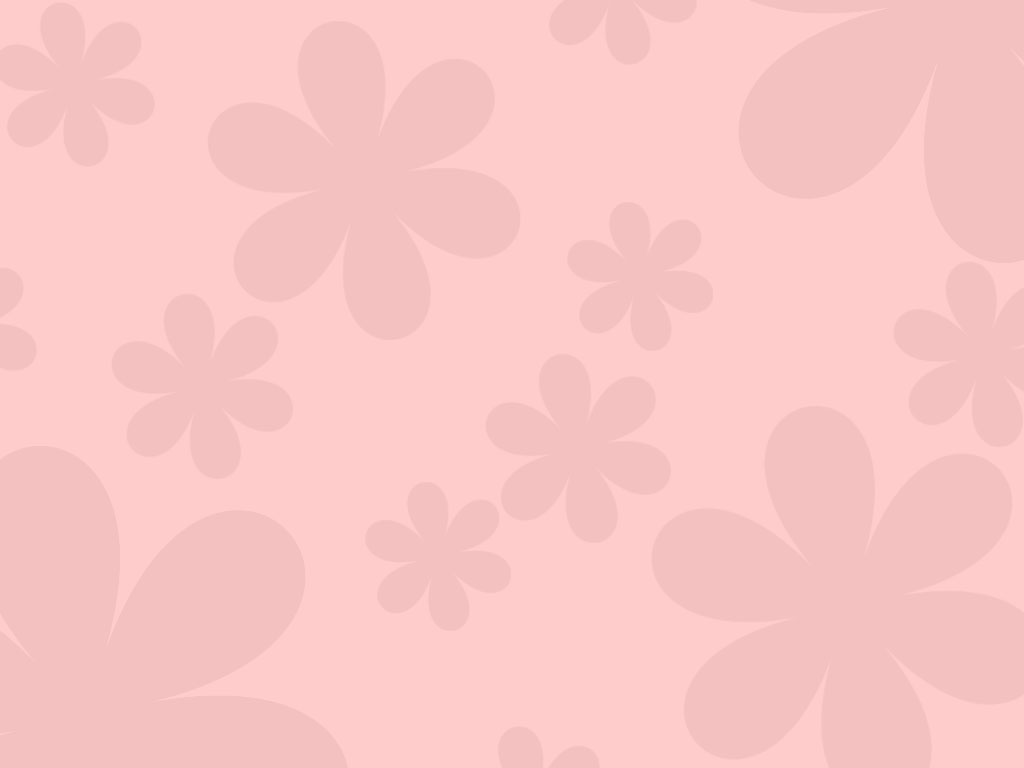 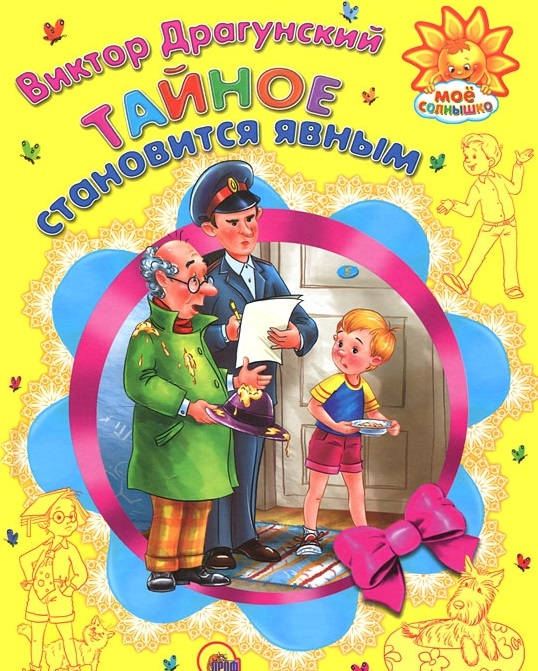 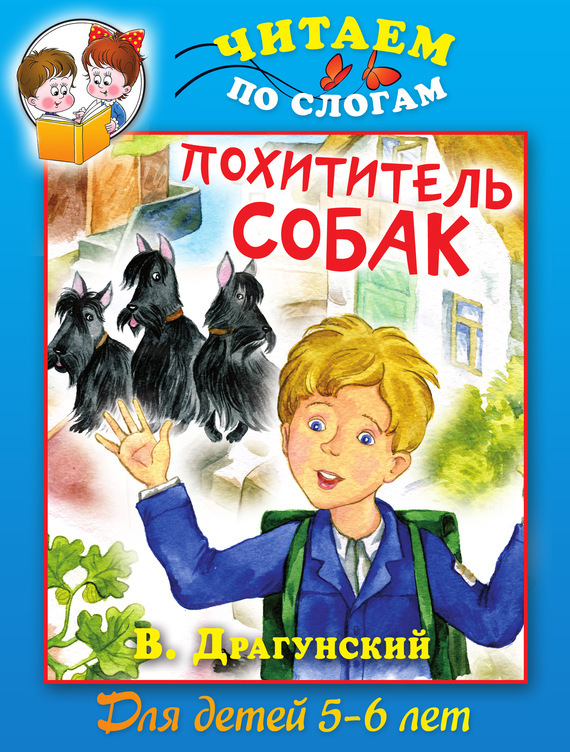 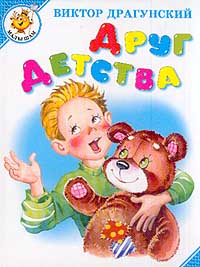 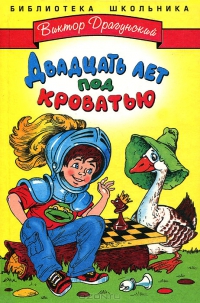 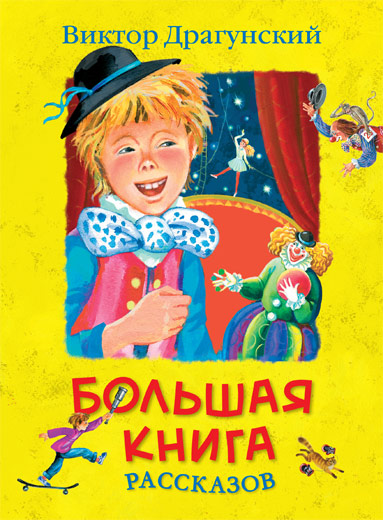 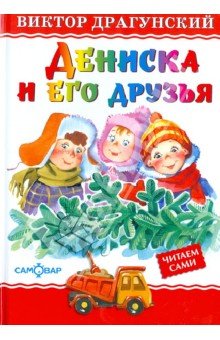 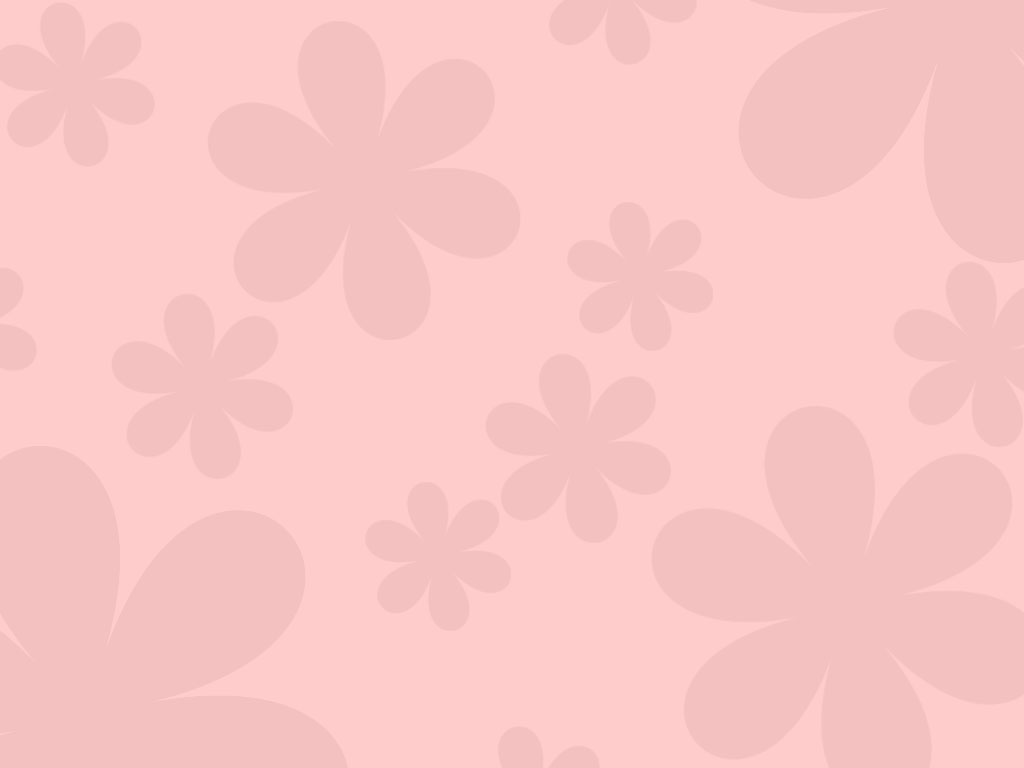 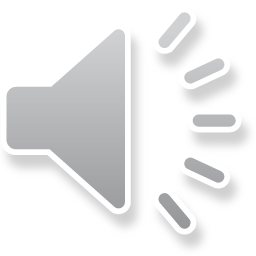 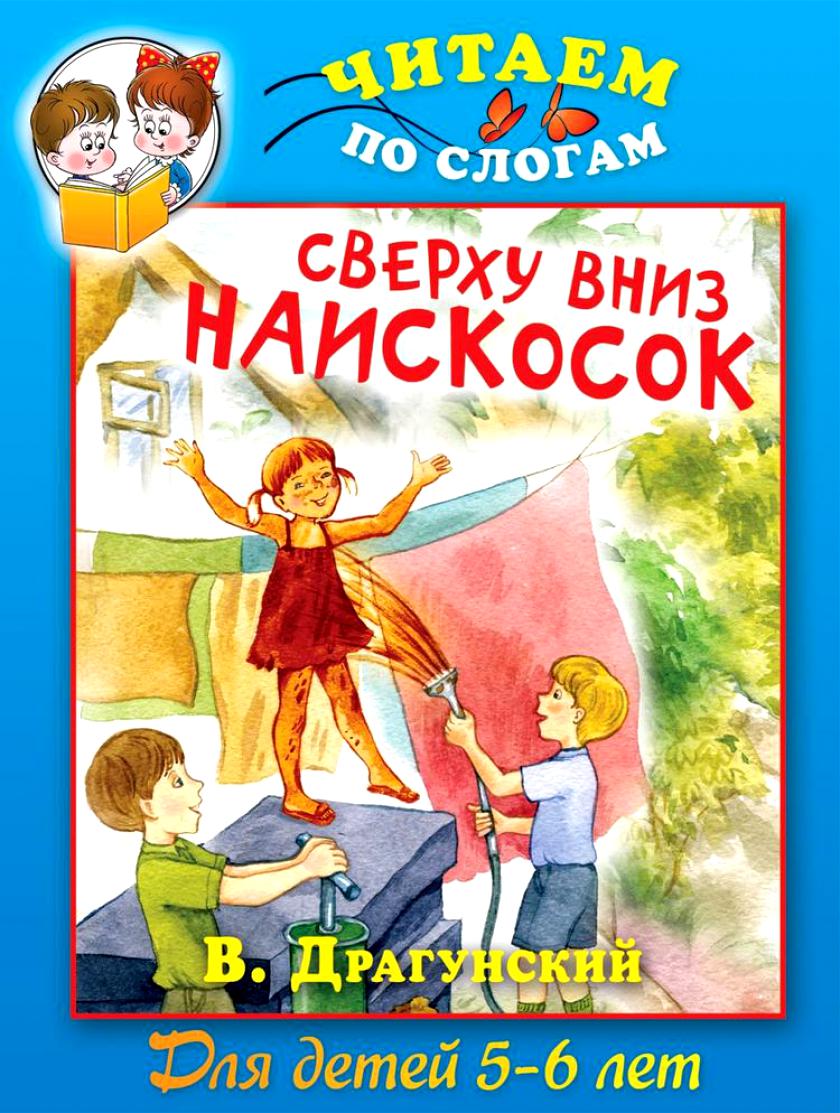 Чтобы прослушать аудио рассказ, 
наведите курсор на значок вверху.
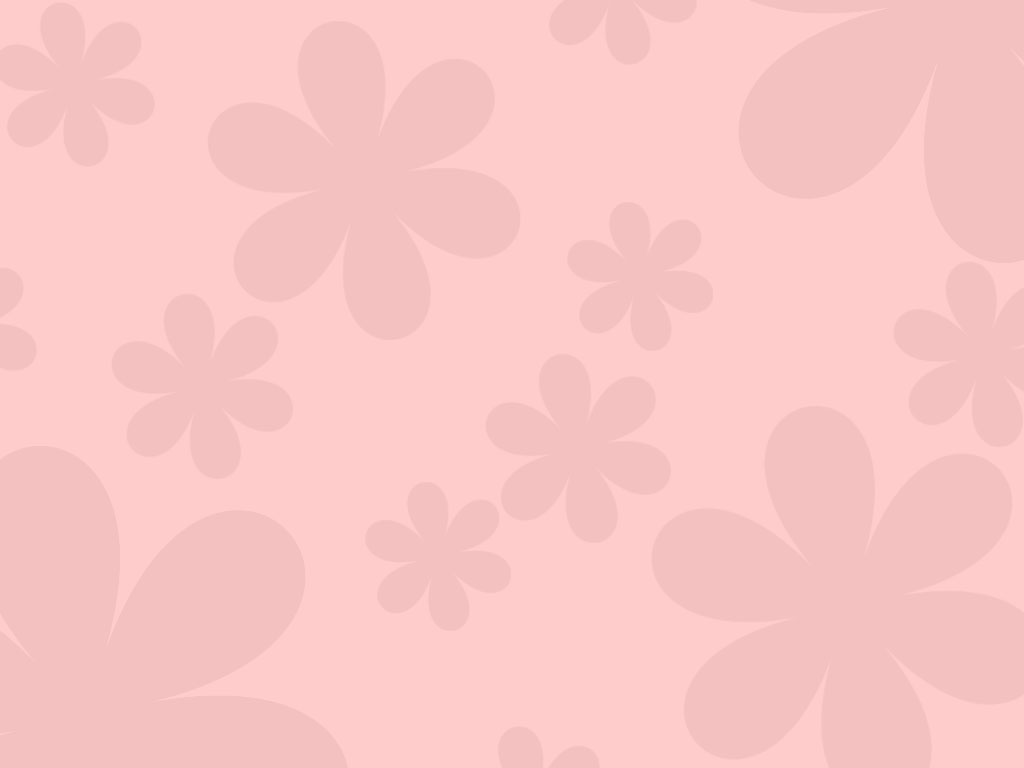 Вопросы по  тексту
Расскажи, где ребята проводили лето?
Почему детям было весело?
С кем подружились ребятишки?
Во что играли дети? Как это "просто так, играли ни во что"?
Как ребята помогали рабочим?
Как были одеты девушки-маляры? Почему детям их одежда показалась очень красивой?
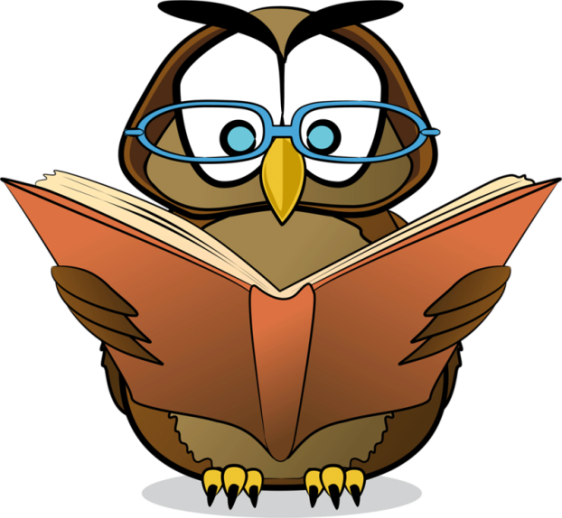 Как ребята познакомились с малярами? На что нравилось смотреть детям?
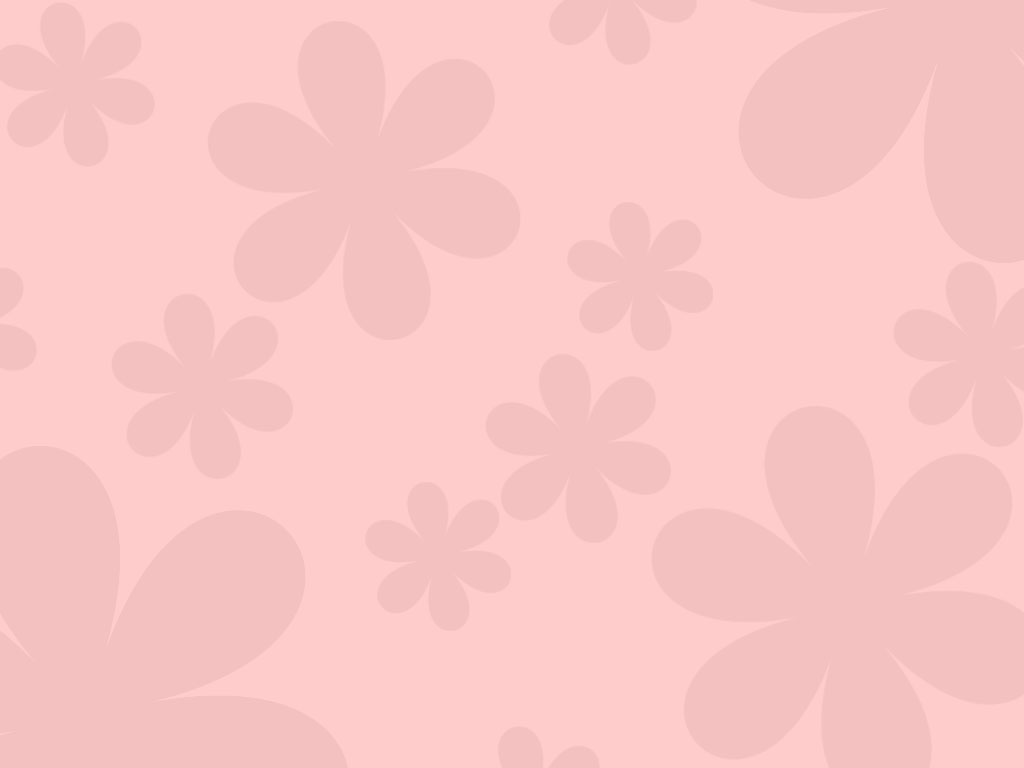 Можно ли назвать детей любопытными? Если бы ты увидел(ла) оставленные рабочими вещи, чтобы ты сделал(ла)? Ты знаешь, что трогать можно, а что нельзя?
Ты думаешь, что случай во дворе стал ребятам уроком? Чему они научились? А ты?
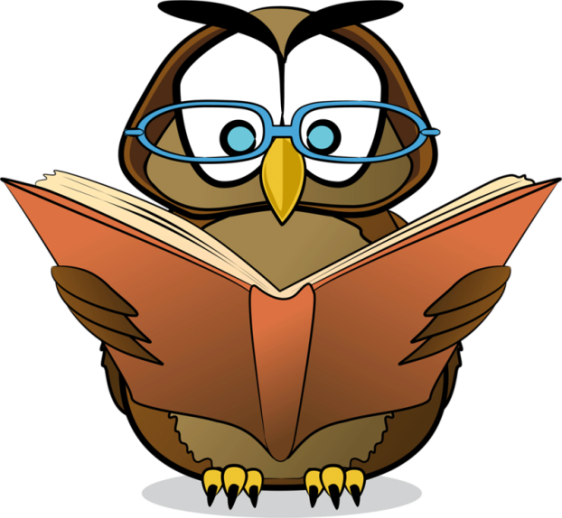